Gender differences in psychosocial functioning in partners of individuals with addiction problems
Gallus Bischof, Anja Bischof, Hans-Jürgen Rumpf


University of Luebeck (Germany)
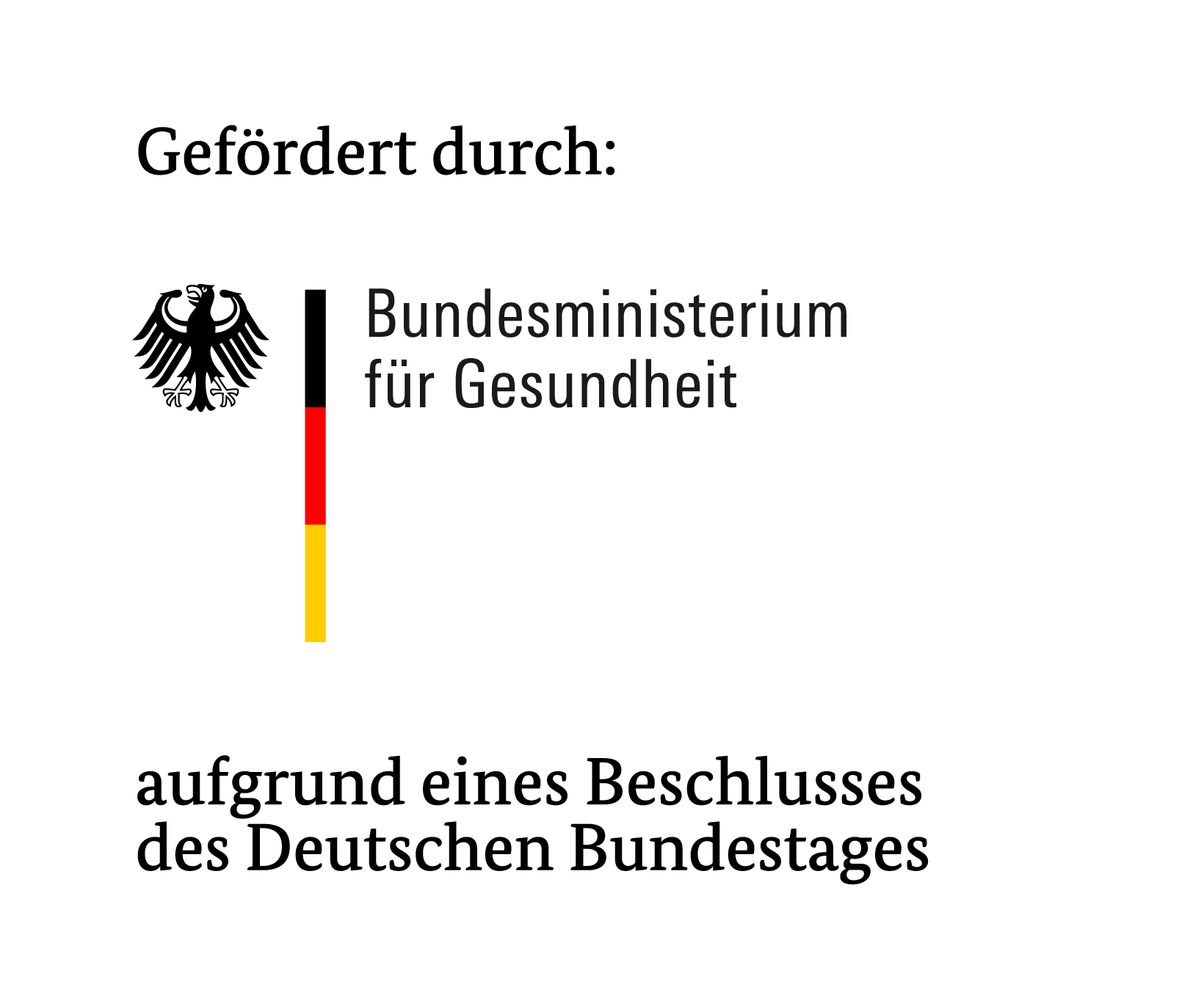 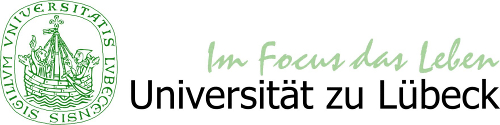 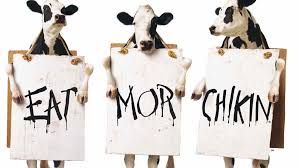 C.O.I.
This study was funded by the German Ministry of Health
All authors declare they don´t have any conflicts of interest
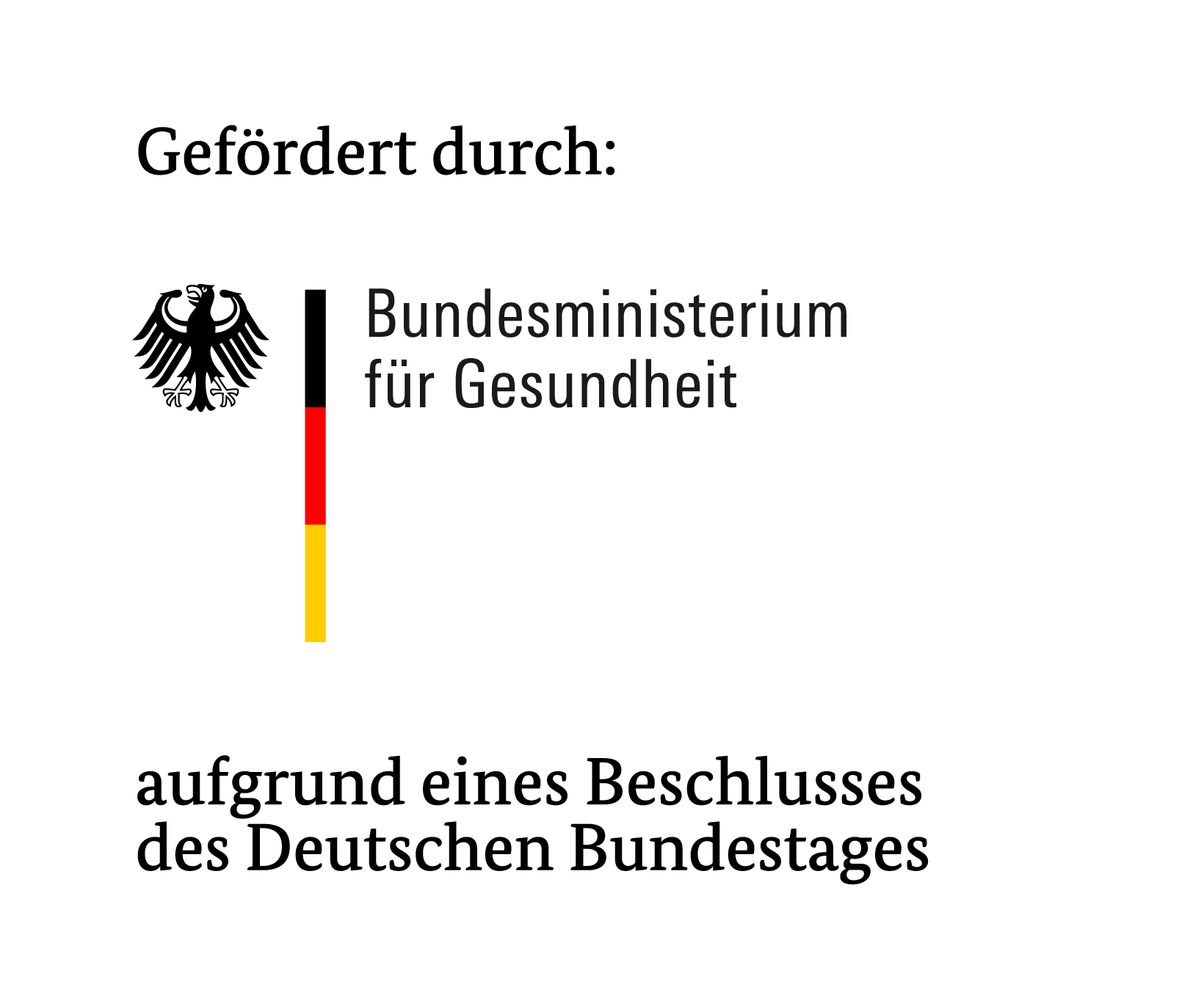 Family Members affected by Addiction
Vulnerable Population, in need of support/treatment
Health status
Elevated rates of affective Disorders
Loss of Productivity 
Victimisation
(Bischof et al., 2018; Dawson, Grant, Chou & Stinson, 2007; Orford, Velleman, Natera, Templeton & Copello, 2013; Salize, Jacke & Kief, 2014) 

Complex Interaction of Stress, Coping, Support
Stress-Strain-Coping-Information-Support Model
Responsibility vs. Strain
Stigma („Co-Dependency“; Klein & Bischof, 2013)

Evidence: 
Epidemiologic studies: HTO (clin. Relevance?)
Mostly qualitative Studies in highly affected populations
[Speaker Notes: 100 Mio steigend  aggressives Marketing der Alkoholindustrie in Schwellenländern 

Belastungsfaktoren: Beeinträchtigung des Familienlebens, Streit oder Kommunikationsprobleme, Verlust an Vertrauen und Nähe, Sorge um die Gesundheit oder das Leben der Suchtkranken sowie Stress und Überlastung durch den Kontakt mit der abhängigen Partner*in (Stress)

die daraus resultierende individuelle Beeinträchtigung (Strain) siehe links

die eigenen Copingstrategien (Coping) 
Toleranz/Inaktivität (passive Akzeptanz der Situation, verharmlosen, unkritische Unterstützung der Angehörig*en 
 Engagiertes Coping (zurückerlangen von Kontrolle. Aktiv gegen Sucht) 
 Rückzug und Fokussierung auf Unabhängigkeit: Durchsetzung von Grenzen, Selbstfürsorge und Selbstachtsamkeit, Abgabe von Verantwortung und emotionale Distanzierung. 

Unterstützungsfaktoren: Professionell & informell 
Informell: Freunde, Sport, Aktivitäten, Ablenkung
Professionell: Behandlungen: findet häufig nicht statt, siehe Barrieren
Barrieren: die Angst vor Stigmatisierung und Schuldzuweisung; Scham und Scheu vor dem Eingeständnis, professionelle Hilfe zu benötigen ; Zweifel am Suchthilfesystem
Bedarfe --> nächste Folie]
Evidence FMAs
Clinical populations:
Mostly non-representative samples (e.g. AFMs seeking help)
Mostly >80% females=> lack of comparative studies 
Strain related to: 
Type of relationship
Type of dependence

Analysis of gender differences demand a comparable context
[Speaker Notes: 100 Mio steigend  aggressives Marketing der Alkoholindustrie in Schwellenländern 

Belastungsfaktoren: Beeinträchtigung des Familienlebens, Streit oder Kommunikationsprobleme, Verlust an Vertrauen und Nähe, Sorge um die Gesundheit oder das Leben der Suchtkranken sowie Stress und Überlastung durch den Kontakt mit der abhängigen Partner*in (Stress)

die daraus resultierende individuelle Beeinträchtigung (Strain) siehe links

die eigenen Copingstrategien (Coping) 
Toleranz/Inaktivität (passive Akzeptanz der Situation, verharmlosen, unkritische Unterstützung der Angehörig*en 
 Engagiertes Coping (zurückerlangen von Kontrolle. Aktiv gegen Sucht) 
 Rückzug und Fokussierung auf Unabhängigkeit: Durchsetzung von Grenzen, Selbstfürsorge und Selbstachtsamkeit, Abgabe von Verantwortung und emotionale Distanzierung. 

Unterstützungsfaktoren: Professionell & informell 
Informell: Freunde, Sport, Aktivitäten, Ablenkung
Professionell: Behandlungen: findet häufig nicht statt, siehe Barrieren
Barrieren: die Angst vor Stigmatisierung und Schuldzuweisung; Scham und Scheu vor dem Eingeständnis, professionelle Hilfe zu benötigen ; Zweifel am Suchthilfesystem
Bedarfe --> nächste Folie]
BEPAS: gender-specific issues: Mothers vs. Fathers
Worries about IPs wellbeing
Less rules, more consistent reactions
Conflicts of loyality
Support from exercises and work
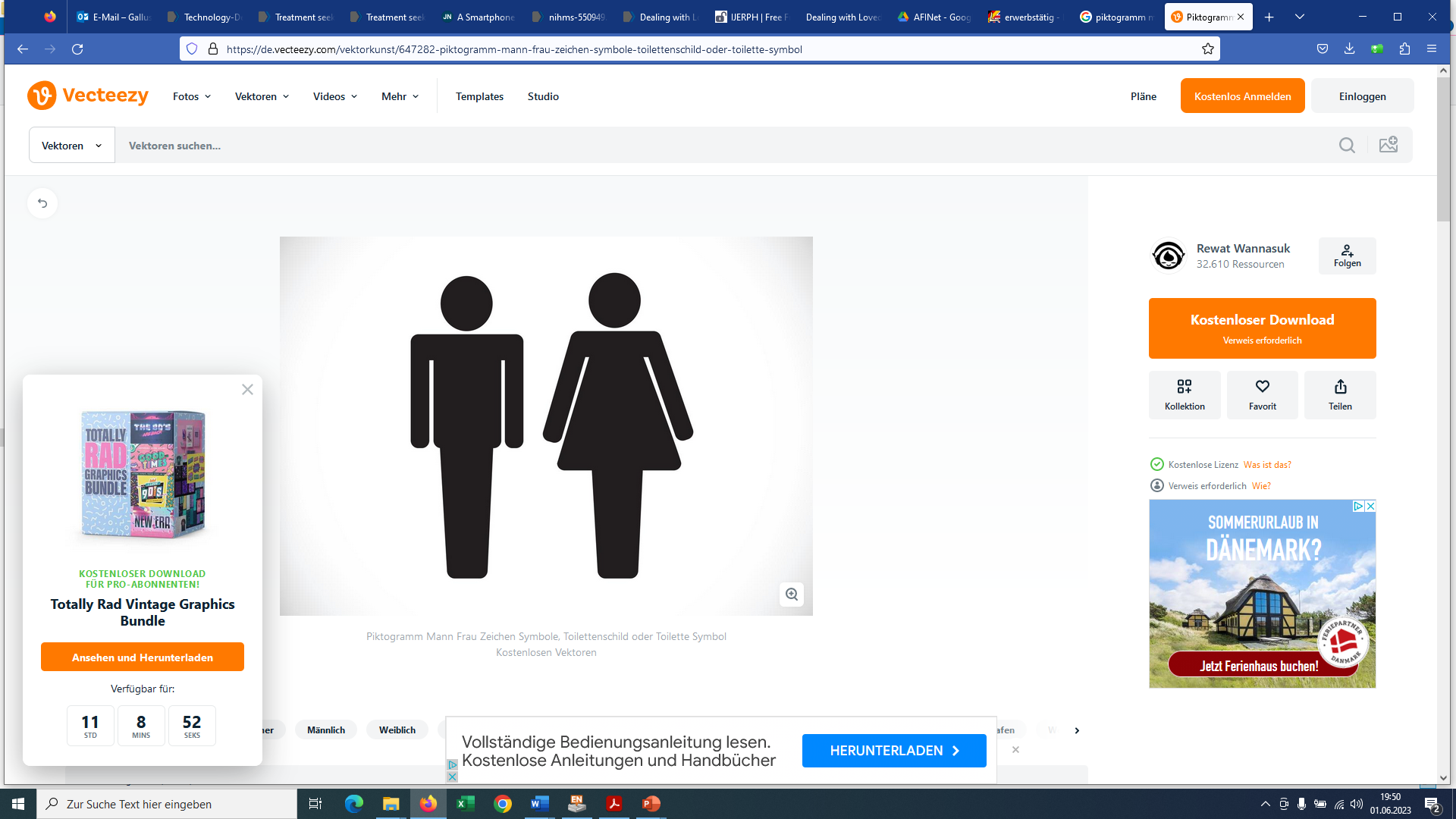 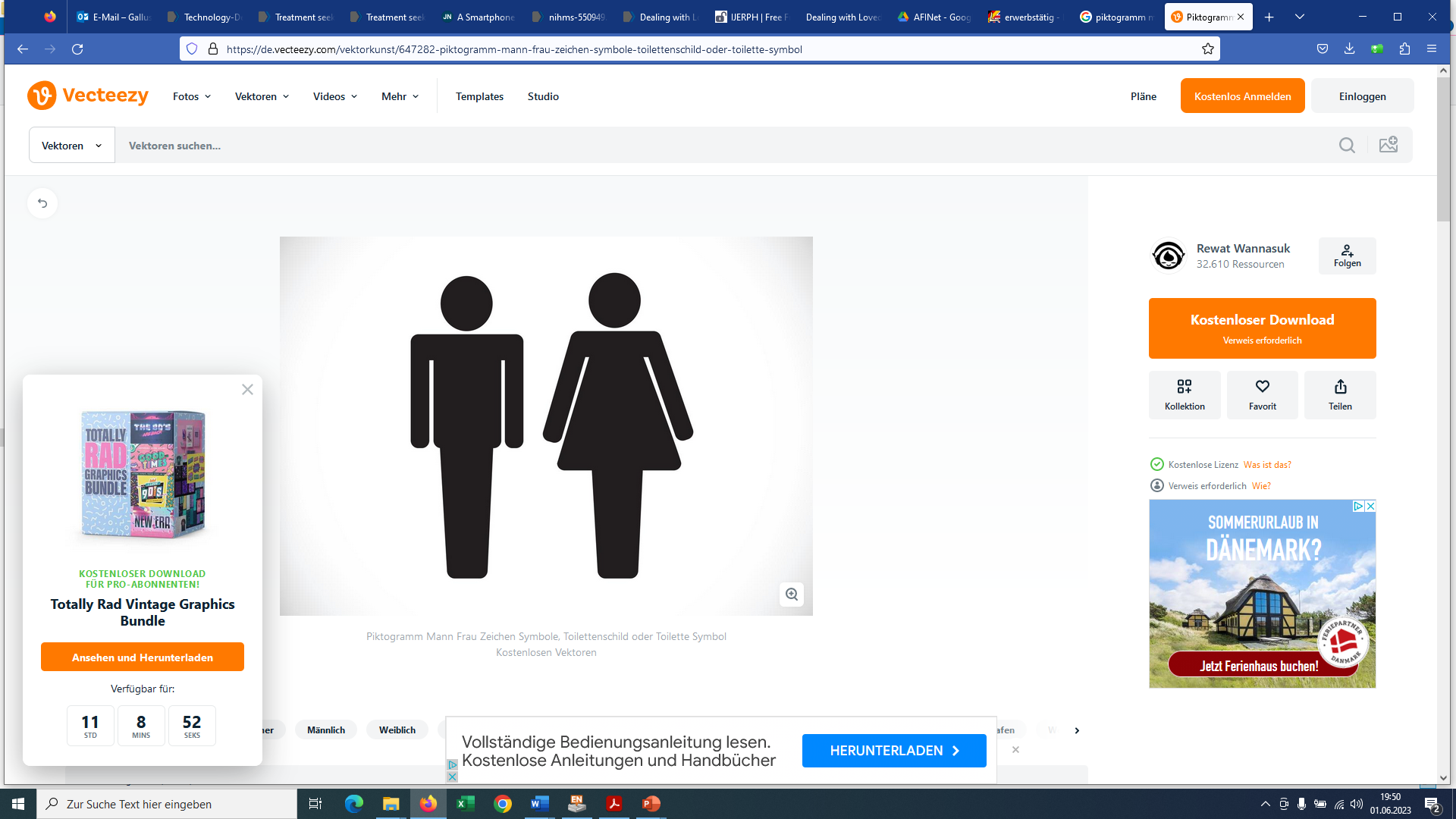 Fear of stigmatisation
Psychological
strain
Somatic
strain
Emotional distancing
Feelings of guilt as barrier
Family as resource
Lack of admission of own helplessness
Agressive behavior from child
Wish for concrete instructions for coping
Partner unhelpful
Partner as „backup“
Self-sacrifice
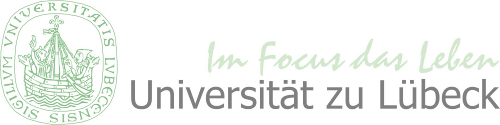 Background GEDA
Nationwide Health monitoring of the RKI (09/14-07/15) 
Resident´s registration office sample >15 years (Range: 15-100)
N=24.824 participants
Response rate= 27,6%
CATI + SAQ (Online 45,3%, PP 54,7%)
Assessment of health behavior, psychological and physical health, utilization of medical treatment with validated questionnaires
Inclusion of questions on FMA status: Do you have a family member suffering from an addictive disorder (except tobacco)?
Yes, problem persisted in the last 12 months
yes, but problem resolved more than 12 months ago
no
Background GEDA
Type of Dependence (Alcohol, Cannabis, other drugs, prescription drugs, Gambling)
Type of Relationship (Partner, Parents, Children, Siblings, Others)
Valid responses: 
N=24.540 according dependence +/- 12 Months (98,9%)
N=24.563 accodring dependence yes/no with specification type of relationship (98,9%)
Prevalence family members of addicted individuals
Prevalence of family members: type of addiction
Prevalence of Family members: Relationship status
Methods: Group definition
Inclusion criteria: FMA <12 mo. AND „partner affected“ (male n=81; female n= 266)
Educational status according ISCED 2011, at-risk drinking
Analysis gender differences regarding sociodemographics, Health-related variables, Utilization of medical support with t-Test + Square
GEDA: Type of Addiction in affected partnerships
AFMs living in AOD-affected partnerships: Sociodemographics
AFMs living in AOD-affected partnerships : Health
AFMs living in AOD-affected partnerships: Utilization of medical services last 12 months
Conclusions
AOD affected partnerships are more prevalent in females
Gender differences on physical and psychological health are moderate
Female partners affected by AOD show a tendency to more ill-health that reproduced well-known gender differences (unspecific for FMAs)
Lower utilization of specific help (e.g. mutual help groups) might reproduce general gender-related differences in help seeking and doesn´t indicate lower levels of strain in males (might also not be specific for FMAs)
Deepended analysis might be generated using qualitative approaches with representative samples
Results replicate findings from the (few) qualitative studies on gender differences in FMAs
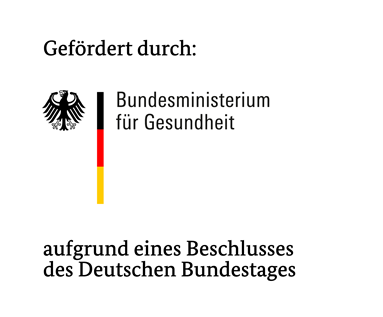 Thanks for listening!
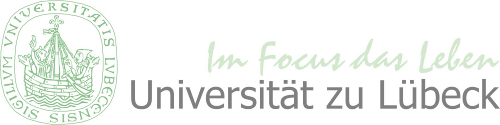